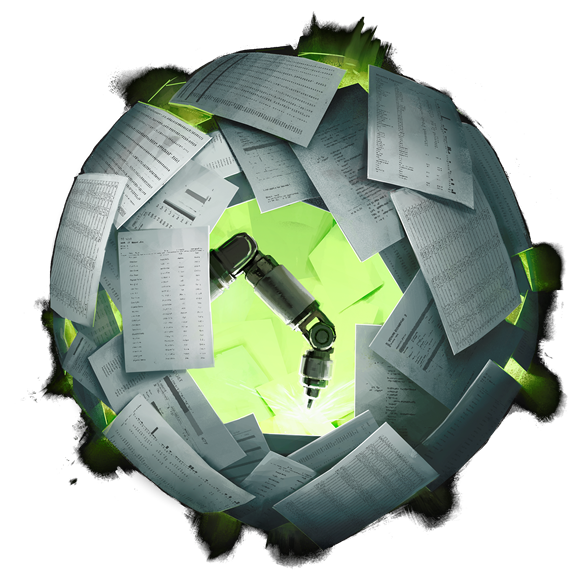 U.S. Department of Agriculture (USDA)Robotic Process Automation (RPA) Process Assessment
July 9-10, 2019
Erin Cunningham and Robert Grabowski
Introduction and Objectives
RPA – What It Is and Is Not
Scraping data from the web
Opening email and attachments
Logging into web/enterprise applications
Connecting to system APIs
Making calculations
Moving files and folders
Extracting structured data from documents
Copying and pasting
Filling in forms
Collecting social media statistics
Reading and writing to databases
Following “if/then” decisions/rules
USDA Development Process
The Federated Model and the Lifecycle of a Bot Project
USDA RPA SMO Development Process – Federated
1
Automation Development Process
The following steps represent the process the USDA RPA SMO will undertake when a customer requests process automation under the Federated model. More details on the process can be found on the subsequent slides.
1
3
4
6
8
1
2
5
7
Request for Automation 
All requestors complete a Questionnaire to be assessed by the USDA SMO Governance Board as an initial request for automation
Agreement to Proceed
Upon approval, SMO Governance Board provides estimated LOE, prioritization, and estimated costs to requestor for agreement to proceed
SMO Process Definition
SMO Development Pod performs detailed process walkthrough
Deployment & Validation
SMO Quality Reviewer validates code and automation is deployed to production by the SMO Development Pod
SMO Development
SMO Development Pod builds the automation
Evaluation and Prioritization
Requestors complete an Intake Form; SMO Leadership Team completes evaluation and provides estimated LOE, prioritization, and estimated costs to SMO Executive Committee for vote to proceed
SMO Testing
Process Owner/ Requestor performs user acceptance testing (UAT)
Operations & Maintenance
Automation is monitored and maintained by the USDA SMO Governance Board
Automation Package provided to Customer Development Team, and templates are completed by Customer Development Team
Continuous communication, bi-weekly status reporting, ad-hoc/informal reviews.
5
Customer Development
Customer office takes ownership for automation development
[Speaker Notes: Key Activities – Requestor Perspective:
Step 1: Questionnaire, 10-question form, completed by the process requestor, determines the process’ suitability for automation
Step 2: Intake Form, 30-question form, completed by process requestor and SMO designee, determines the process’ complexity and LOE
Step 3: Process requestor group transfers funds
Step 4: Process requestor team creates Process Definition Document (PDD), including current/future-state process, in/out-of-scope items, keystroke map
Step 5: Process requestor team develops automation in the development environment, process requestor completes periodic reviews
Step 6: Process requestor team coordinates with selected testers to evaluate/confirm functionality in the test/QA environment
Step 7: Process requestor transfers code back to SMO Dev Team to validate functionality in the production environment
Step 8: Process requestor coordinates updates or errors with the process requestor team or SMO Dev Pod (depending on if customer group is granted O&M rights; detailed SLAs required)]
Lifecycle of a Bot Project
1. Process Identified / Request Submitted / SMO Review
2b. Requesting Org Develops
SMO validates process and leases license to requesting org
Requesting org develops with periodic reviews with the SMO
Requesting org submits final code to SMO
2a. SMO Develops
LOE and development cost identified and agreed upon with requesting org
Requesting org provides process owner
SMO develops and reviews with requesting org
3. SMO Validates / Deploys to Production / O&M
Does the Development Choice Make a Difference?
2a. SMO Develops
SMO leadership completes requisite process design documents and identifies development pod
Development pod owns all development activities
Development pod drives User Acceptance Testing and review process, with input from the End Users
Development pod deploys automation
2b. Requesting Org Develops
SMO leases license to requesting org
Requesting org completes requisite process design documents, with SMO approval
Requesting org designs and develops automation with SMO oversight
SMO takes an active role in User Acceptance Testing
Requesting org submits final code to SMO for review and deployment
Process Assessment and Automation Design
Best Practices to Support Effective Automation
Who Can Take Advantage of RPA at USDA?
There are a wide variety of agencies and process functions able to take advantage of these new digital labor sources
Initiate
Design
Develop
Operate
Transfer
Test
Phases
Production Testing

Regression Testing

Implemen-tation Plan
Project Work Plan

Automation Suitability

Process Metrics
Map Process

Future State Process 

Governance

Path to Scale

Process Design Documentation
Build Automation

Audit Logs

Test Cases

Documen-tation

Training Plan
Test Solution 

Troubleshoot Errors

Deploy Changes

Refine Business Case

Lessons Learned
Production Automation

Dashboard

O&M

Managed Service
Provide advice, guidance and technical evaluations
Stakeholder Engagement
Primary Tasks
Identifying Processes for Automation
Identifying candidates for process evaluation is driven by eight criteria:
Number of systems used
Transaction volume
prone to errors or rework
process predictability
rules based exception handling
manual work involved
system upgrade timing
controls importance
Evaluating Processes for Automation
Process evaluation helps differentiate and prioritize candidates for automation.
The following example demonstrates the analysis of six candidate processes to determine how ‘fit’ the process is for Process Robotics.
Business Processes
Sample Opportunity Scorecard
Opportunity details:
Complexity - # of tools required to execute
 the process, #of click by click actions required to execute process, To what extent does the process rely on paper, what percentage of process transactions can be completed using rules, what is the format and structure of data being used during process, what percentage of your work requires reading handwritten language.
Opportunity Details:
Process name: Authorization and Pricing Pends.
Value: How often is the process performed?
# of transactions that occur during the time frame selected above?
How long does the process take to complete end to end?
are you confident you can predict/anticipate volume of work
What variation occurs between peak and low volume time periods.
What percentage of the work requires correction due to errors?
Sample Prioritization Matrix
STRATEGIC (High Value, High Complexity)
GOOD CANDIDATE (High Value, Low Complexity)
High
Process
Process
Process
Process
Process
Process
Process
Process
Process
Level of Value
DEBATABLE (Low Value, Low Complexity)
AVOID (Low Value, High Complexity)
Process
Process
Low
Level of Complexity
Key Process and Reporting Mechanisms for Robotics Projects at USDA
Key Documents to Capture the Pre-Development Information
The SMO uses three key documents during the Pre-Development phase:
Process Assessment – Initial Questionnaire
Basic, 10-question document to be completed by the End User
End User receives as an email from the SMO RPA Inbox after submitting a request
Answers “Is the submitted process automatable?” and “Does the submitter understand the process?”
Process Assessment – Intake Form
More onerous tool that requires the assistance of a SMO member to complete. 
Completion occurs either in-person or through Skype.
Answers “Is the process a good candidate for automation?”, “What is the impact of the process for the organization?” and “What is the estimated level of effort to build the automation”
Process Design Document
Defines the robotics process automation scope
Describes the automated process step-by-step, to include high level process diagrams, technical systems, process triggers, and process inputs and outputs
Provides a detailed keystroke mapping of the end result automated process
Highlights variations to the previously agreed process
What goes into the Process Definition Document?
Process Definition Document (PDD)
Once the customer / requesting organization agrees to the evaluation and cost buildup, the SMO Development Team will conduct multiple process walk-throughs with the process owner(s). These include in-person walk-throughs, screen shares, recordings, etc. The complexity of the automation and the current state of process documentation will dictate the number of walk-throughs.
Questions?